МАРИНА ИВАНОВНА ЦВЕТАЕВА
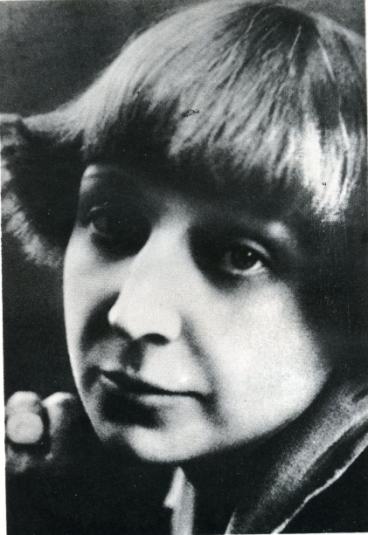 Моим стихам, написанным так рано,
Что и не знала я, что я – поэт,
Сорвавшимся, как брызги из фонтана,
Как искры из ракет,

Ворвавшимся, как маленькие черти,
В святилище, где сон и фимиам,
Моим стихам о юности и смерти
Нечитанным стихам! –

Разбросанным в пыли по магазинам
(Где их никто не брал и не берет!),
Моим стихам, как драгоценным винам,
Настанет свой черед.
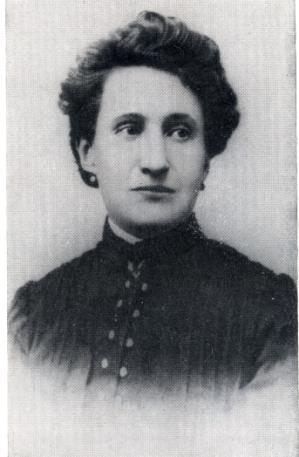 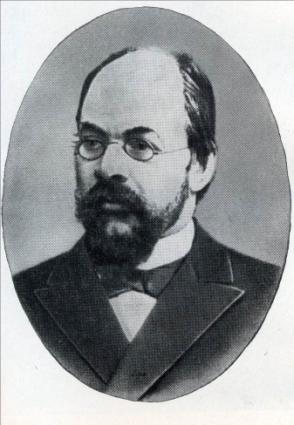 Иван Владимирович Цветаев. 1903.
Мария Александровна Цветаева. 1903.
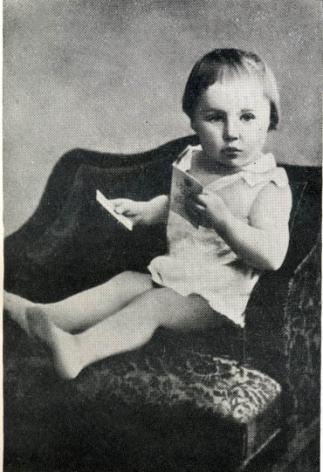 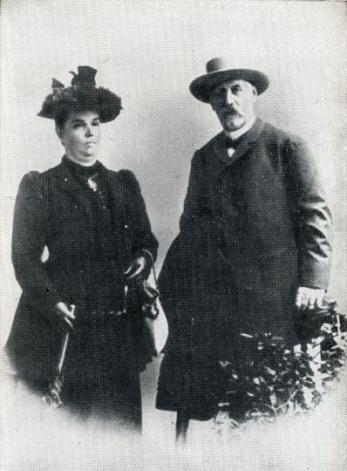 Марина Цветаева. 1893.
Александр Данилович Мейн (дед Цветаевых) с женой Сусанной Давыдовной (Тьо)
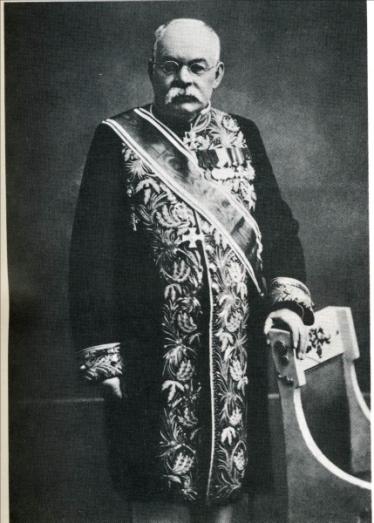 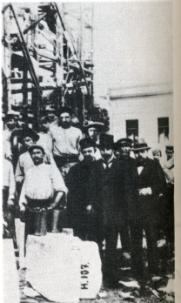 На стройке музея. 1904. Справа налево: И.В.Цветаев, архитектор Р.И.Клейн.
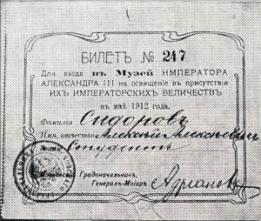 И.В.Цветаев. 1912.
Билет на открытие Музея, выписанный на имя Алексея Алексеевича Сидорова, впоследствии главного хранителя музея.
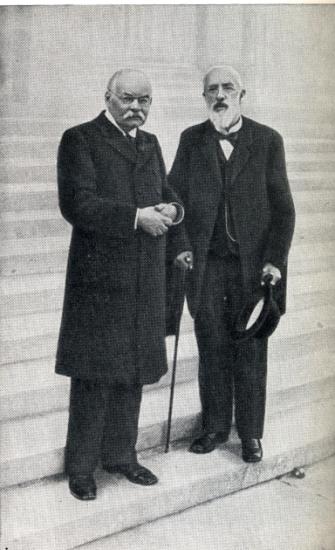 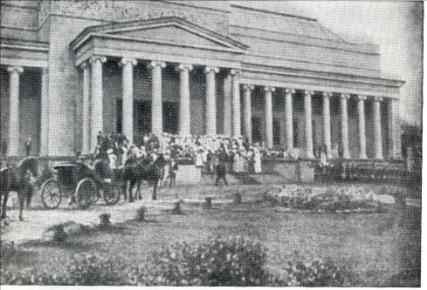 Открытие Музея изящных искусств. 1912.
И.В.Цветаев и Ю.С.Нечаев-Мальцев на ступенях Музея. 1912.
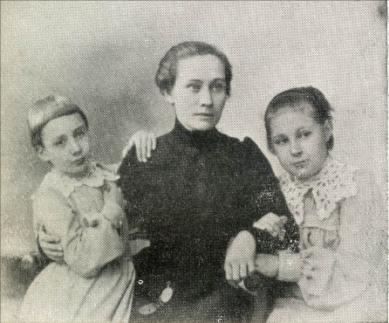 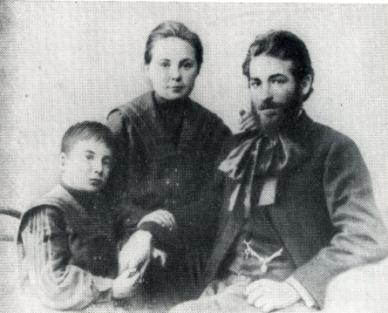 Марина и Анастасия Цветаевы с А.П.Доброхотовой. 1903.
Марина и Анастасия Цветаевы с В.А.Кобылянским. 1903.
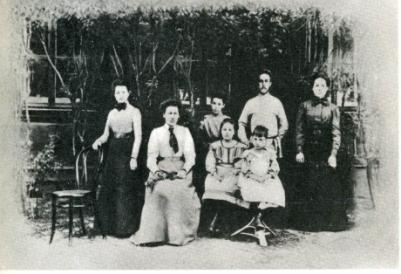 Семья Цветаевых на даче в Тарусе. 1901. Сидят: М.А.Мейн, Марина и Анастасия Цветаевы.
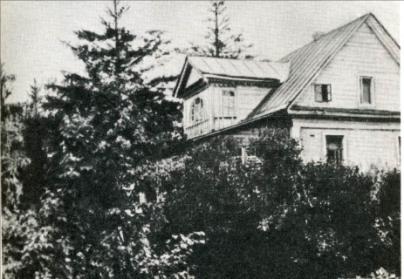 Дача в Тарусе.
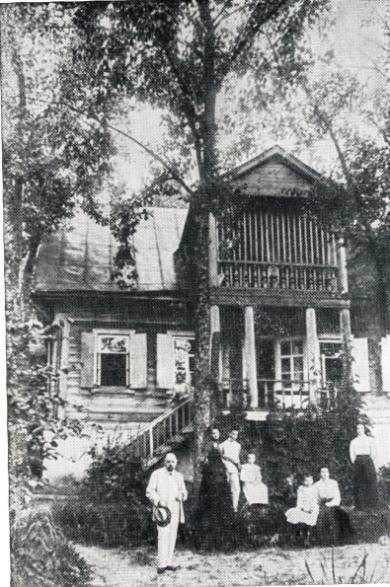 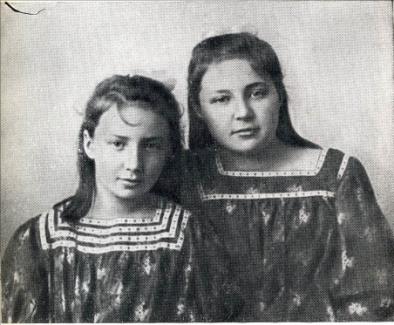 Марина и Анастасия Цветаевы. 1905.
Дача в Тарусе. Слева направо: И.В.Цветаев, Лера, Андрей, Анастасия, Марина, Мария Александровна и гувернантка Мария Генриховна. 1902.
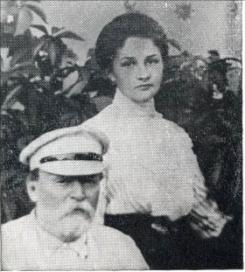 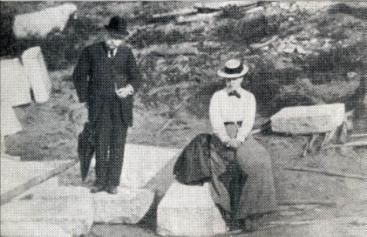 Валерия Ивановна Цветаева с Д.И.Иловайским. 1902.
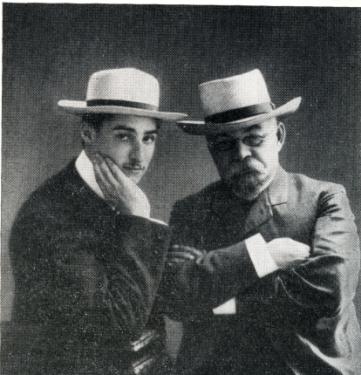 Мария Александровна и Иван Владимирович Цветаевы на Урале. 1902.
Иван Владимирович Цветаев и Андрей Цветаев. Москва. 1909.
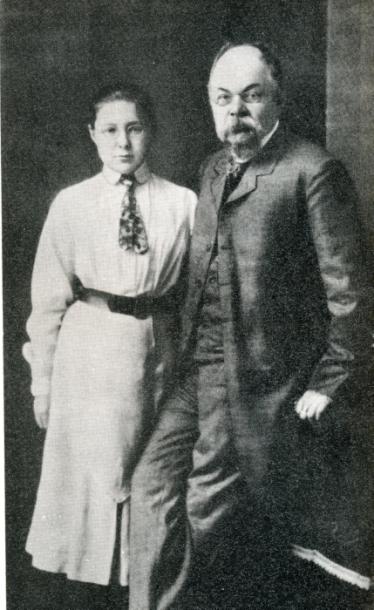 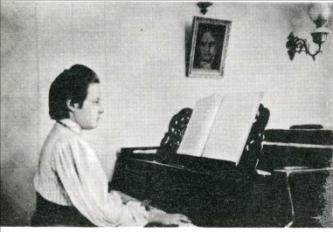 Марина за роялем. 1908.
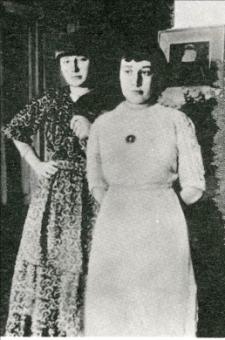 Марина и Анастасия Цветаевы. 1914.
И.В.Цветаев с Мариной. 1905.
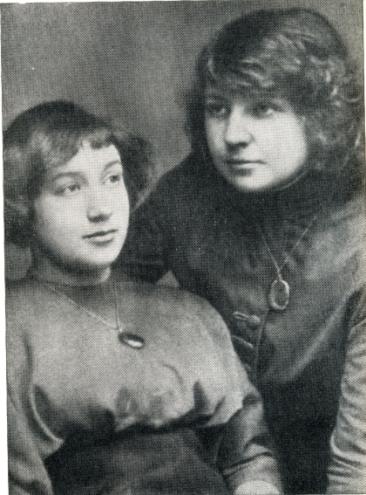 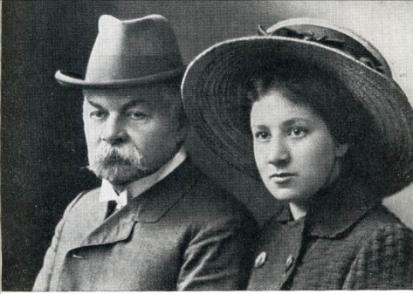 Иван Владимирович Цветаев и Анастасия Цветаева. Дрезден. 1910.
Марина и Анастасия Цветаевы. 1911. Москва.
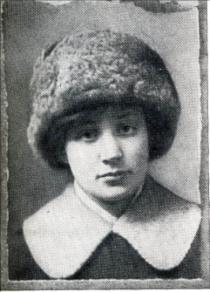 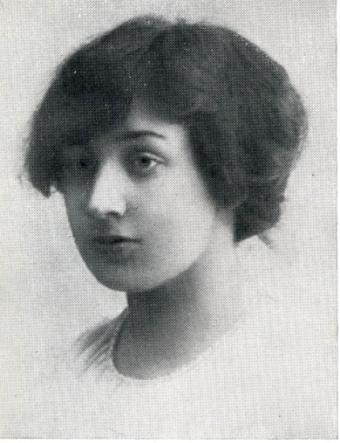 Анастасия Цветаева. 1912.
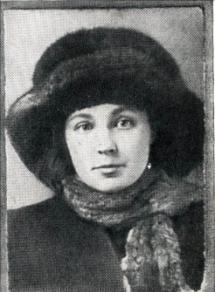 Анастасия Цветаева. 1911.
Марина Цветаева. 1912.
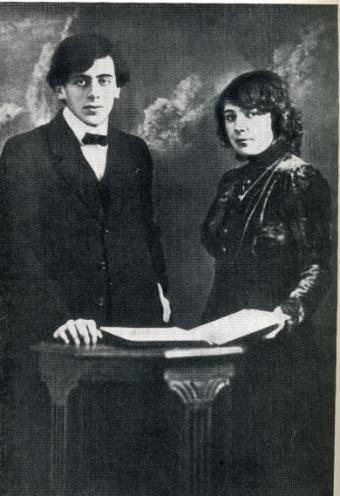 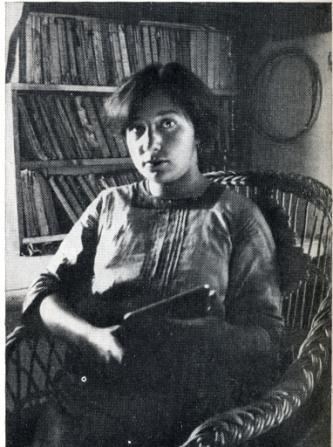 Марина Цветаева. Коктебель. 1912.
Марина Цветаева и Сергей Эфрон. 1912.
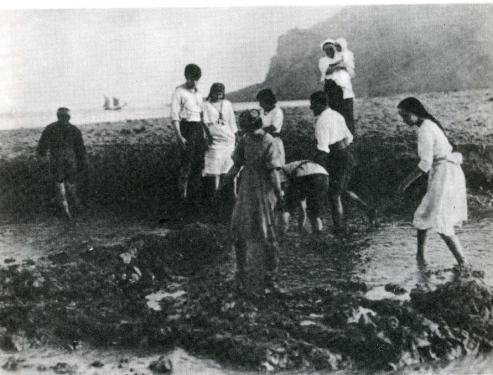 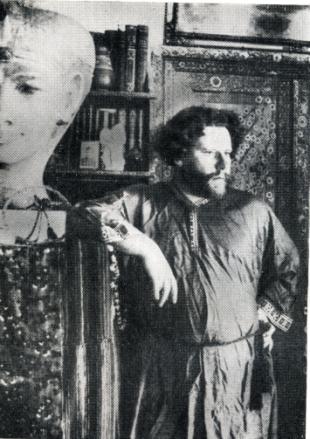 Коктебель. В центре – Марина Цветаева. На заднем плане – кормилица с маленькой Алей. 1913.
М.Волошин. 1910. Коктебель.
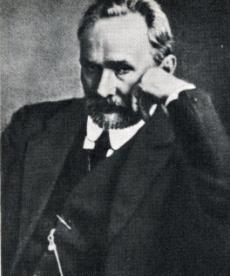 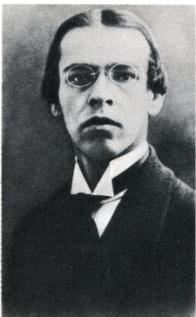 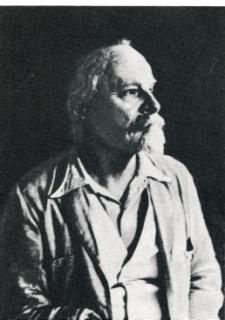 В.Розанов
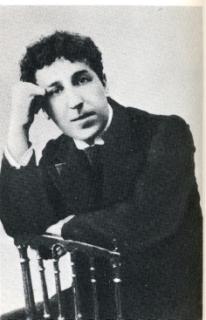 Владислав Ходасевич
Константин Бальмонт
Игорь Северянин
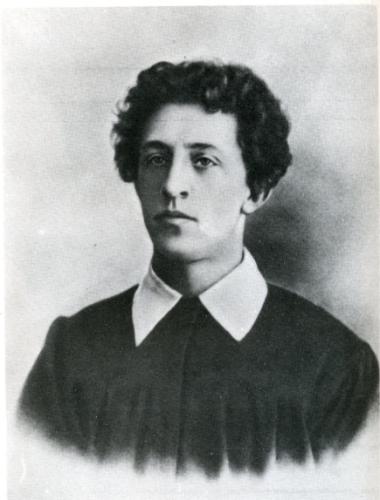 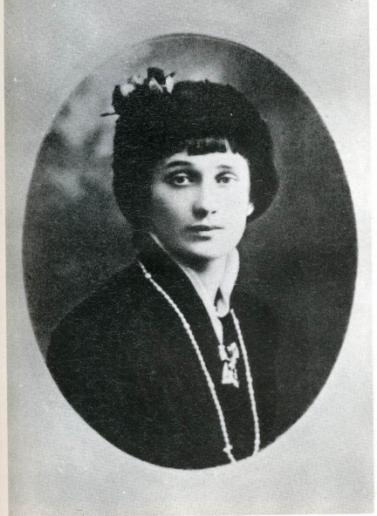 Александр Блок. 1907.
Анна Ахматова. 1910.
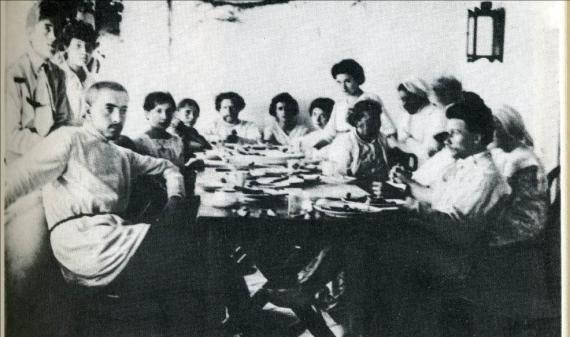 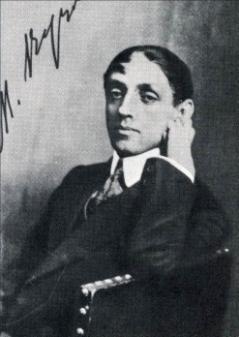 Группа в доме Волошина (Коктебель). Слева – С.Эфрон, М.Цветаева.
М.А.Кузмин.
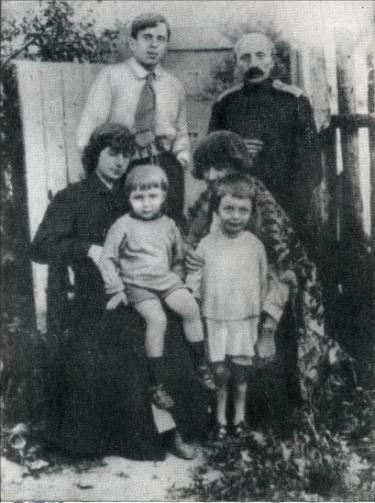 Я с вызовом ношу его кольцо!
Да, в Вечности – жена, не на бумаге . –
Его чрезмерно узкое лицо
Подобно шпаге.

Безмолвен рот его, углами вниз,
Мучительно-великолепны брови.
В его лице трагически слились
Две древних крови.

Он тонок первой тонкостью ветвей.
Его глаза – прекрасно-бесполезны! –
Под крыльями раскинутых бровей –
Две бездны.

В его лице я рыцарству верна,
- Всем вам, кто жил и умирал без страху! –
Такие – в роковые времена –
Слагают стансы – и идут на плаху.
Марина Цветаева и Анастасия Цветаева с мужьями Сергеем Эфроном и Маврикием Минцем и детьми Алей и Андрюшей. Александров. 1916.
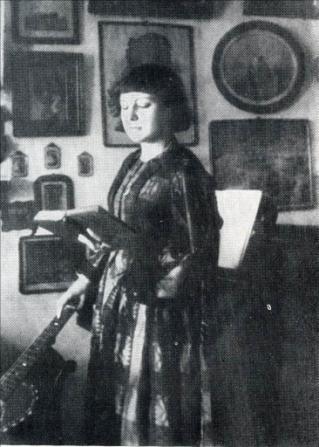 Красною кистью
Рябина зажглась.
Падали листья.
Я родилась.

Спорили сотни
Колоколов.
День был субботний:
Иоанн Богослов.

Мне и доныне
Хочется грызть
Жаркой рябины
Горькую кисть.
Марина Цветаева. Феодосия. 1914.
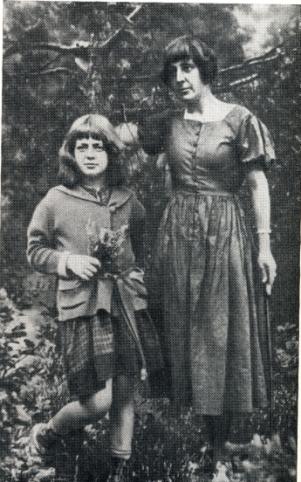 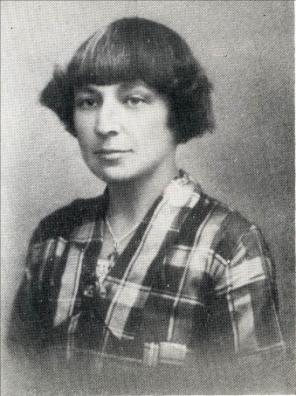 Марина Цветаева. 1924.
Марина Цветаева с дочерью Ариадной. 1924.
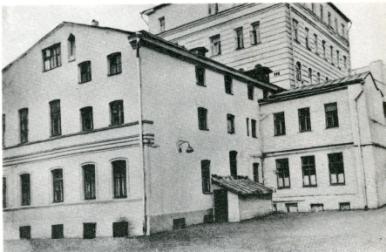 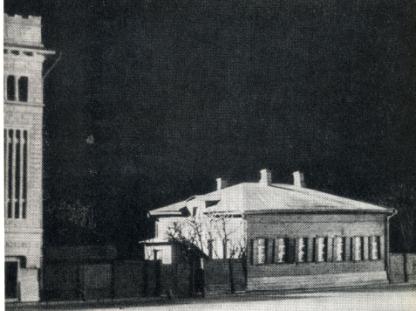 Дом 6 в Борисоглебском переулке. Современная фотография.
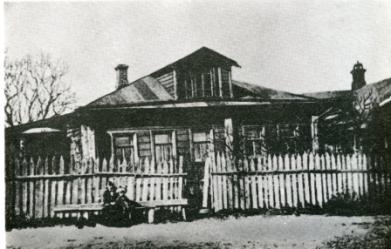 Дом Цветаевых. Трехпрудный переулок, 8. Макет реставратора музея им.А.С.Пушкина В.А.Кудрявцева.
Дом в Александрове, куда Марина Цветаева приезжала в 1916.
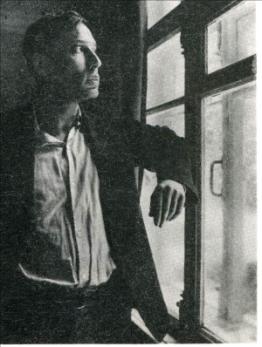 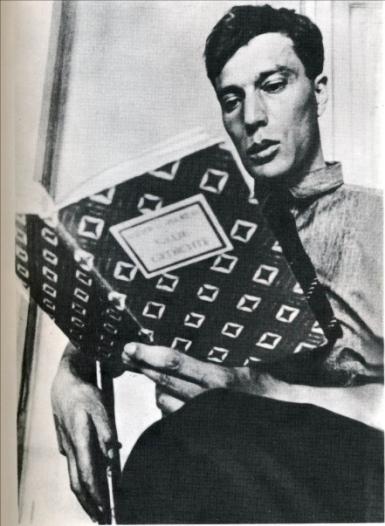 Борис Пастернак. 1936.
Б.Пастернак читает книгу Рильке «Новые стихотворения». 1933.
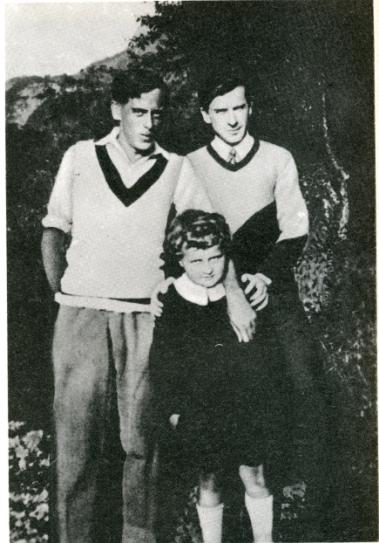 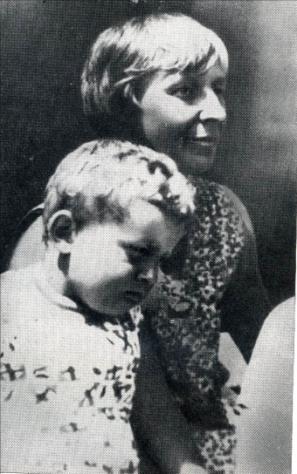 Марина Цветаева с сыном Георгием (Муром). 1927.
С.Я.Эфрон, К.Б.Родзевич и Георгий Эфрон. 1930.
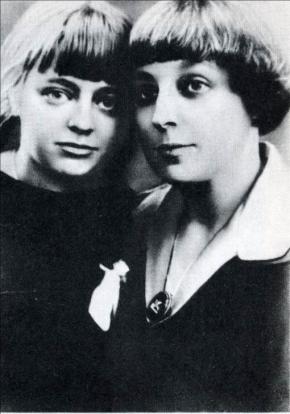 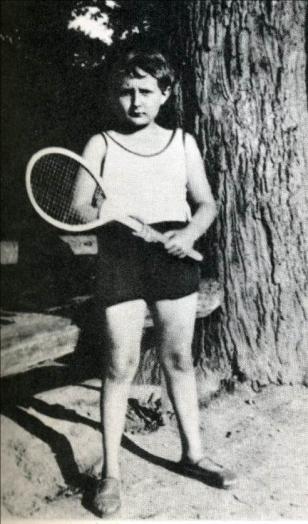 М.Цветаева с дочерью Ариадной. 1925.
Георгий Эфрон.
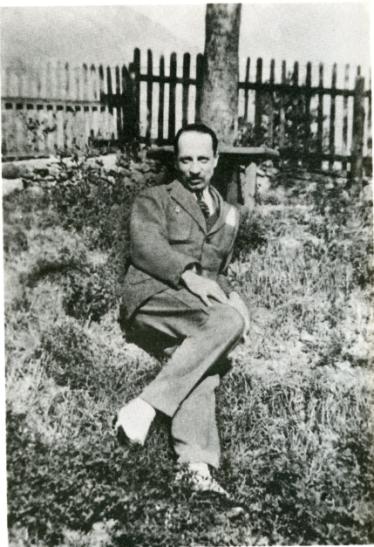 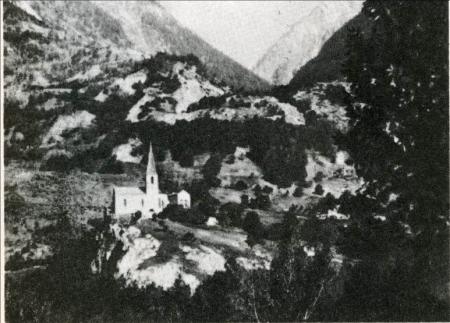 Часовня в г.Рароне (Швенйцария), где похоронен Рильке.
Р.-М.Рильке
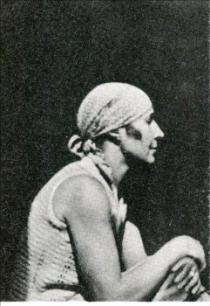 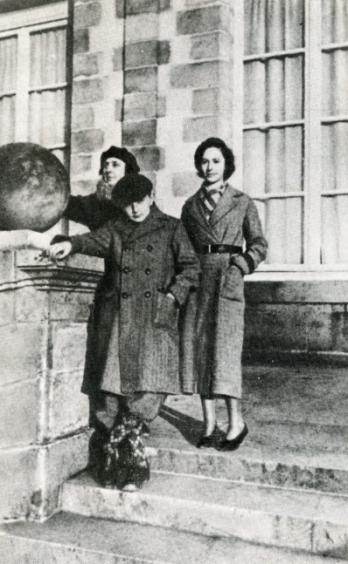 М.Цветаева. 1932.
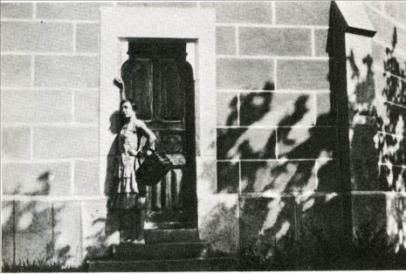 Слева: Марина Цветаева с Муром.
Марина Цветаева. 1926.
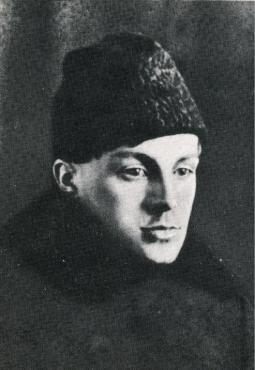 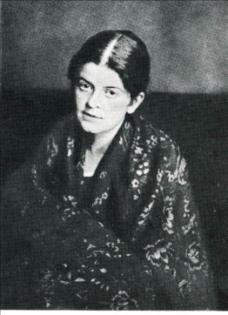 С.Е.Голлидэй
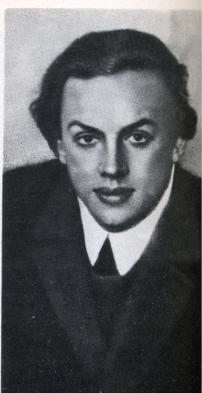 В.В.Алексеев
Ю.А.Завадский
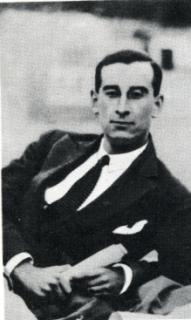 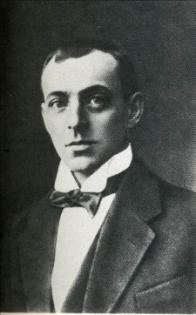 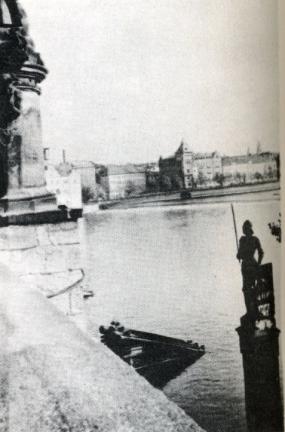 А.Г.Вишняк. 1922.
Е.Б.Вахтангов
«Пражский рыцарь». Фото.
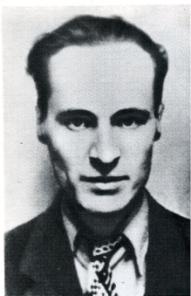 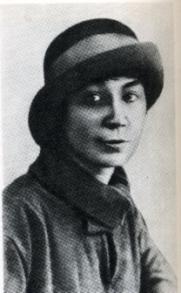 Н.П.Гронский
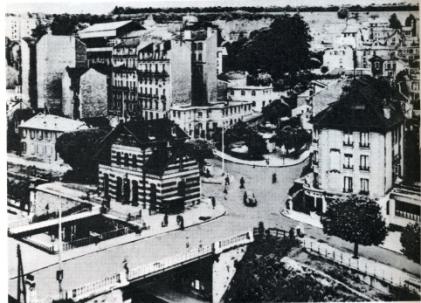 Н.С.Гончарова
Медон
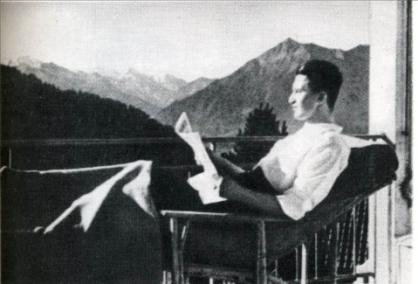 Lacanau-Ocean
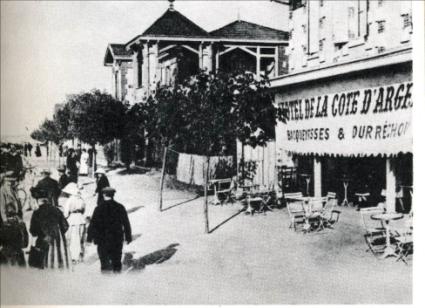 А.С.Штейгер.
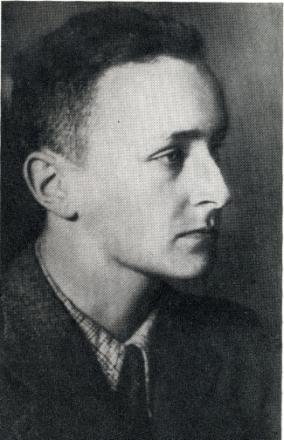 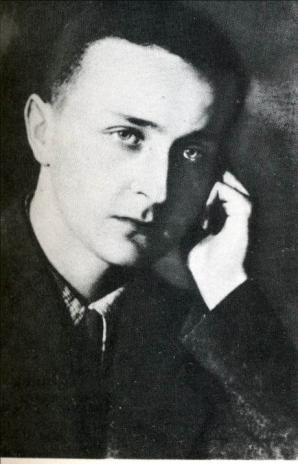 Георгий Сергеевич Эфрон. 1943.
Георгий Эфрон
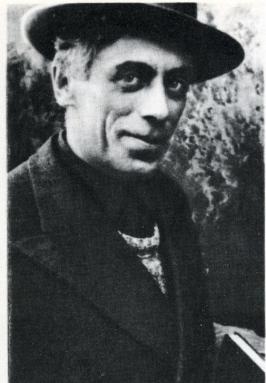 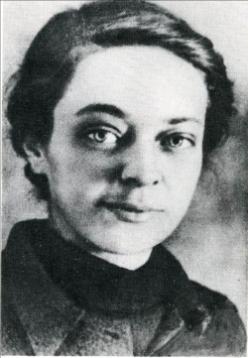 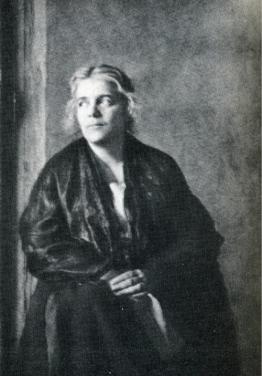 Ариадна Эфрон
Сергей Яковлевич Эфрон
Е.Я.Эфрон
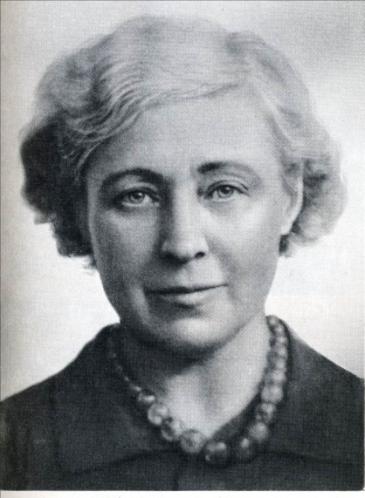 На трудных тропах бытия
Мой спутник – молодость моя.

Бегут как дети по бокам
Ум с глупостью, в середке – сам.

А впереди – крылатый взмах:
Любовь на золотых крылах.

А этот шелест за спиной –
То поступь Вечности за мной.
Марина Ивановна Цветаева. 1940.
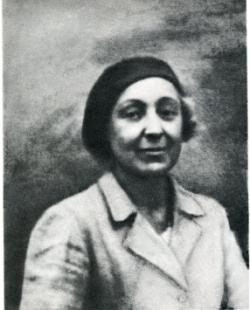 М.Цветаева. 1941.
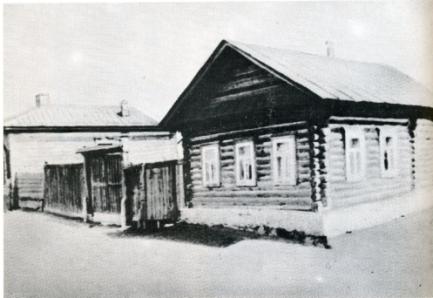 Дом в Елабуге, где погибла Марина Цветаева. Фото 60-х гг.